Application of Biotechnology in the Field of Agriculture
Prof. Ananda Kumar Saha
Dept. of Zoology
Rajshahi University
Agricultural Biotechnology
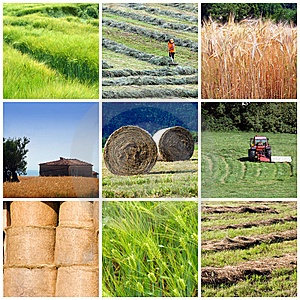 Agricultural biotechnology includes a range of tools that scientists employ to understand and manipulate the genetic make-up of organisms for use in the production or processing of agricultural products.
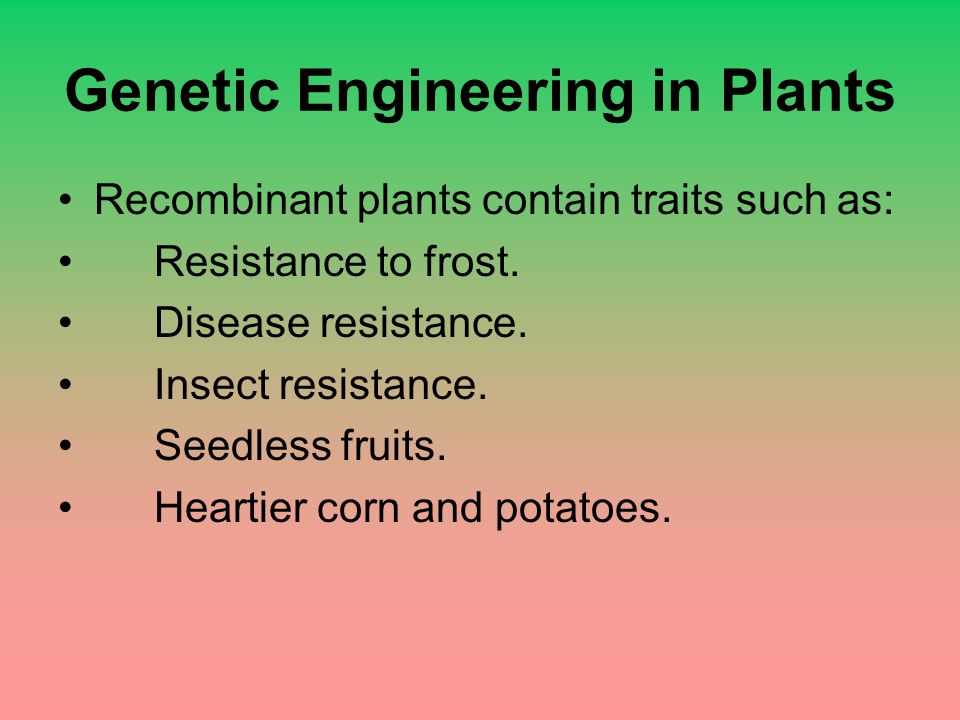 What are the new products of agricultural biotechnology?
Herbicide tolerant crops, e.g., Roundup Ready soybeans and corn and Liberty Link corn
Virus resistant Plants
What are the new products of agricultural biotechnology?
Insect resistant crops commercially available, e.g., Bt corn, cotton, and potatoes
Corn rootworm resistance in 2001?
What are the new products of agricultural biotechnology?
Animal growth hormones, e.g., bST
What are the new products of agricultural biotechnology?
Identity-preserved or specific-attribute crops (vaccines, higher oil or starch content, additional amino acids)
Transgenic Plant Development: Agrobacterium mediated transformation
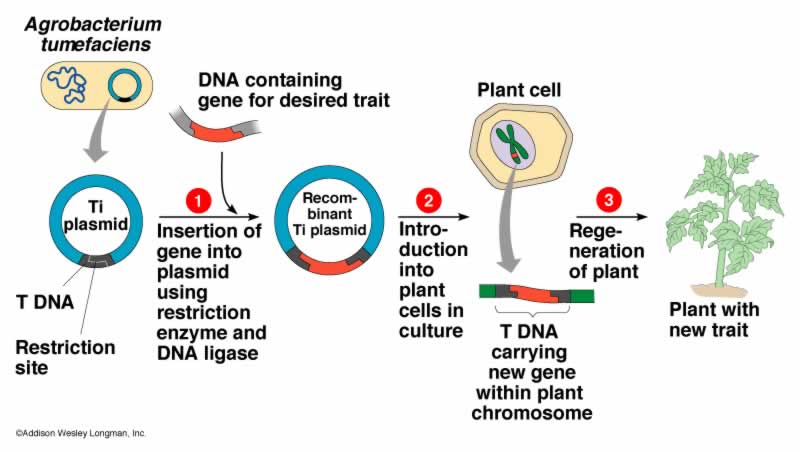 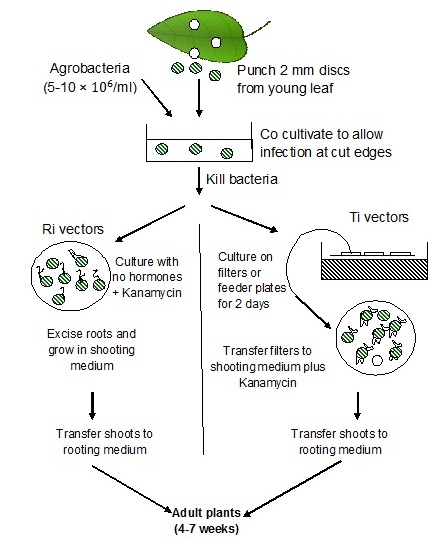 Transgenic Plant Development: Leaf disc transformation
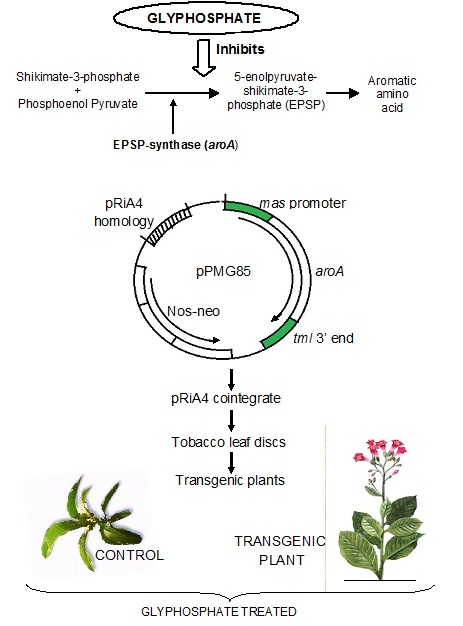 Herbicide resistant transgenic plant
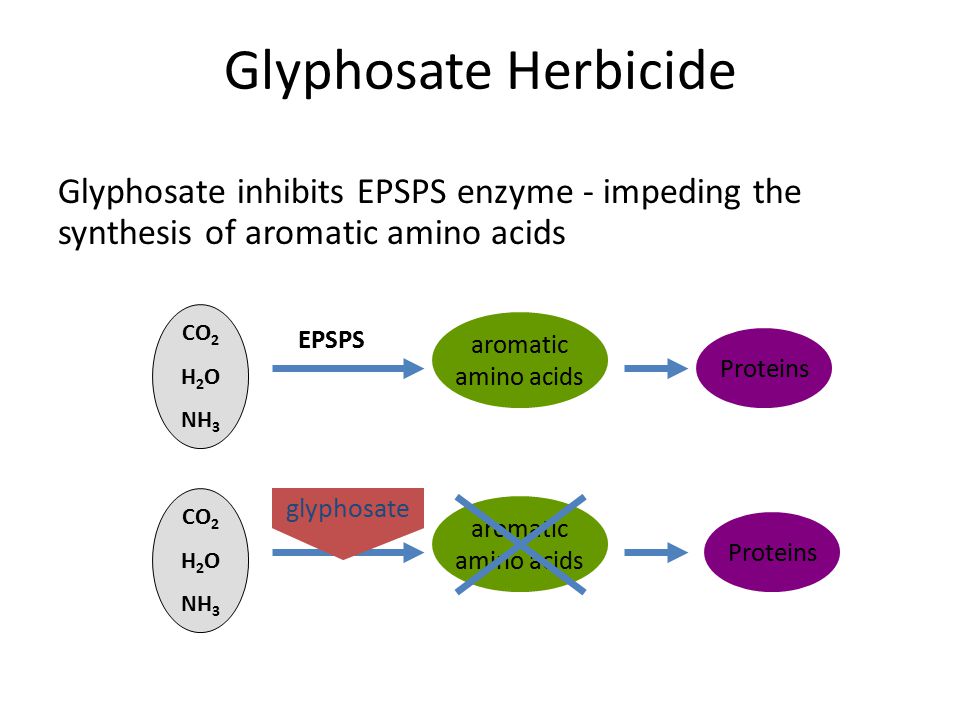 Insect Resistant PlantBt Mode Action
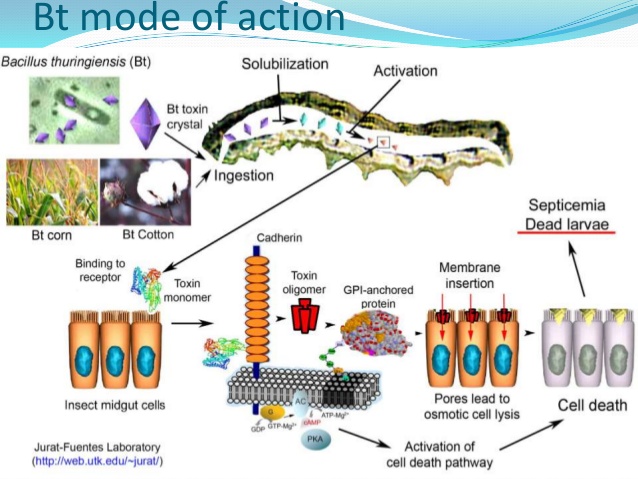 Bt Mode Action on Insect
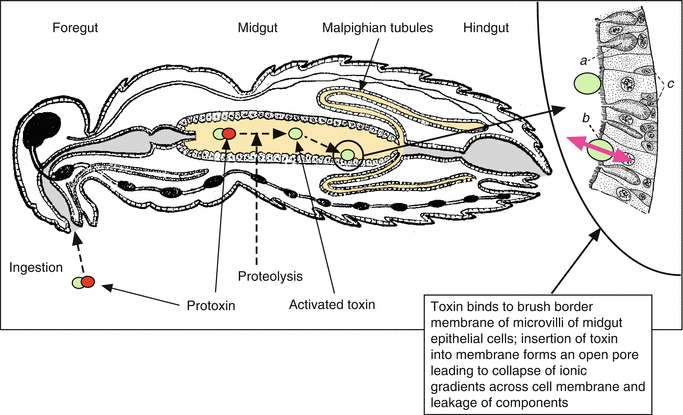 Insect Resistant Plant
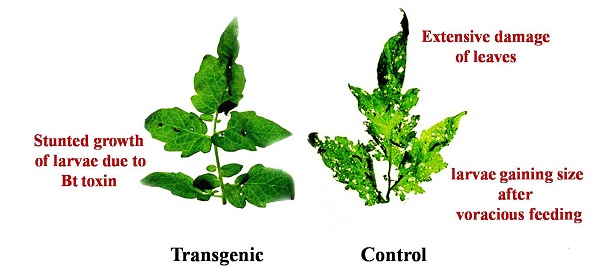 Virus Resistant Plant
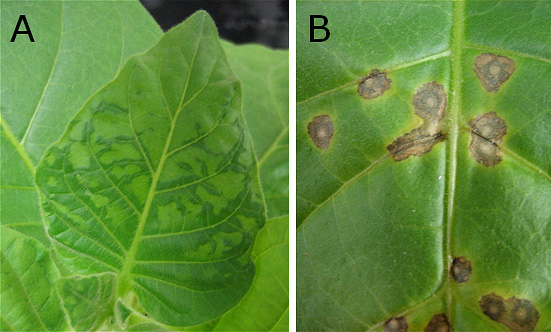 Tobacco Mosaic Virus Resistant Plant
Wild Plant infected with Tobacco Mosaic Virus
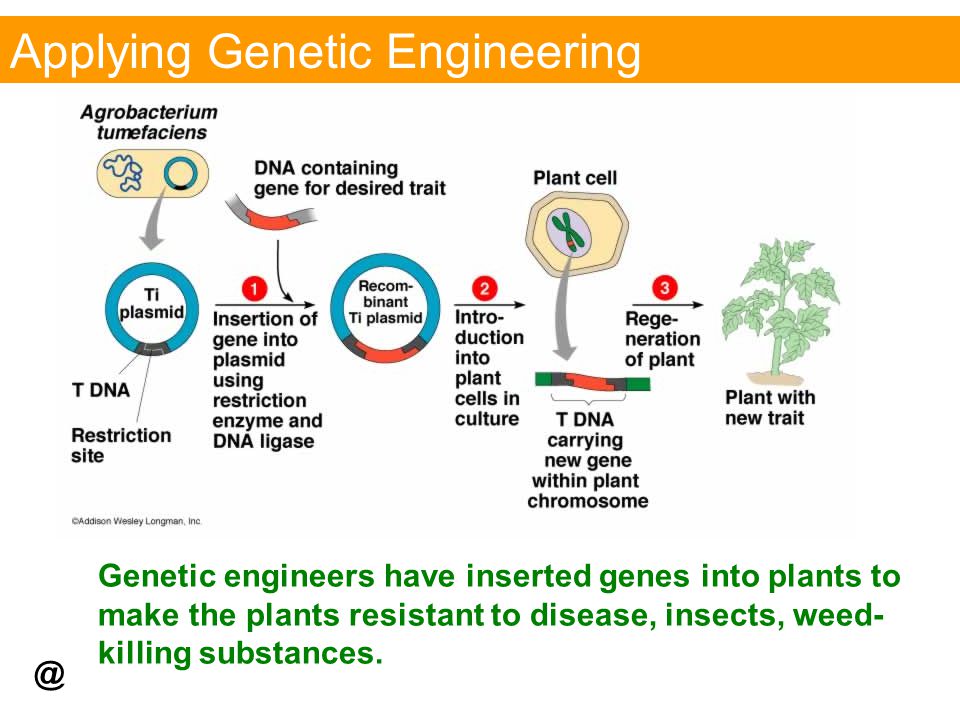